Internship Programme of German Business 
for the Countries of the Western Balkans
online presentations for North Macedonia
18th October 2021 at 2 pm
https://zoom.us/j/95788837316?pwd=OXpjOUlxeU9GUVNpV0IveE1NRklPQT09
Meeting-ID: 957 8883 7316
Kenncode: 482096
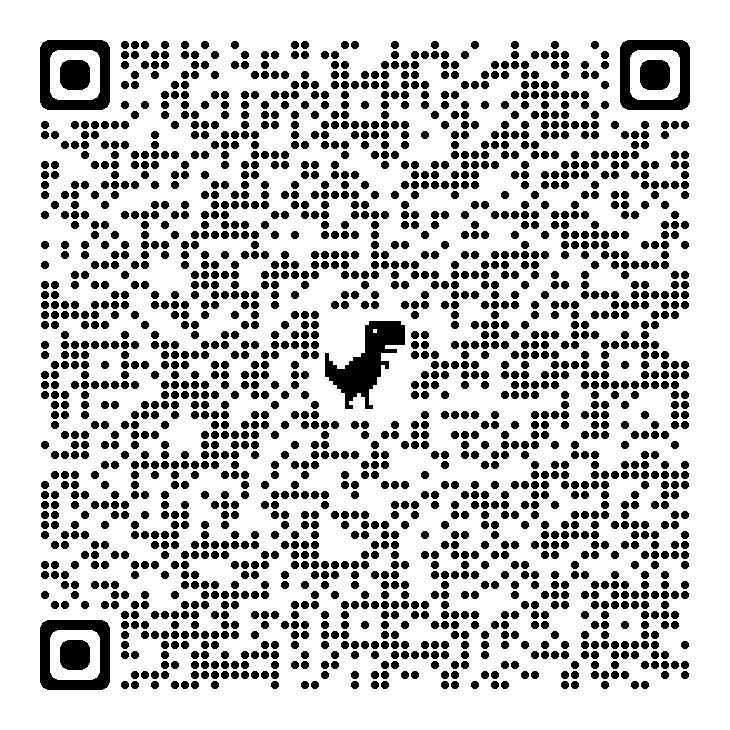 Follow QR code for more information on Facebook
26th October 2020, 7 pm
https://zoom.us/j/99800564569?pwd=M2NuMXA5aWFhWThNYXhZVXlzT1dtdz09
Meeting-ID: 998 0056 4569
Kenncode: 695493
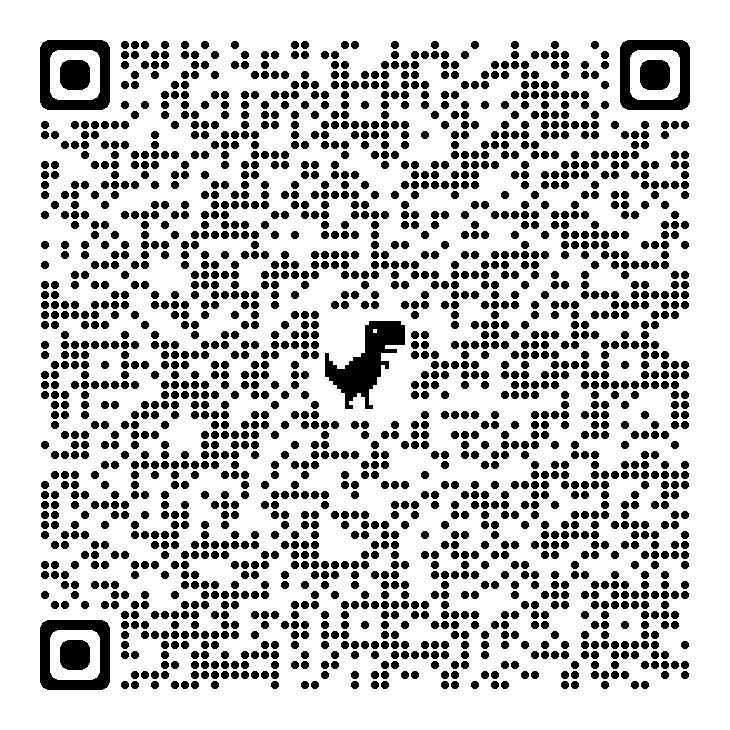